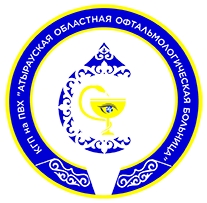 Конъюнктурный  отчет по   круглосуточному стационару за 2020г      КГП на  ПХВ                                                                                   «Атырауская  Областная офтальмологическая   больница
КГКП на  ПХВ    Атырауская областная  Офтальмологическая больница на Доверительном Управлении-единственная специализированная                                                                                   организация которая оказывает  плановую и экстренною офтальмологическую помощь взрослому и детскому населению города Атырау и  Атырауской области.
-  Как  самостоятельное медицинское учреждение в  январе 2008 года открылась  Атырауская   областная офтальмологическая больница, которая расположена по адресу п. Балыкшы ул. Кожакаева 19 «б». В 1-ом  корпусе  на первом этаже расположены  два  кабинета детского амбулаторно - поликлинического приема, детские реабилитационные кабинеты, кабинеты администрации больницы, лазерный кабинет, кухня, бухгалтерия. На втором этаже расположен стационар с операционным блоком.  Во 2-ом корпусе расположены два  кабинета для приема взрослого населения,  Центр Амбулаторной хирургии, клинико- диагностическая лаборатория, диагностические кабинеты. ЦСО, прачечная расположены  отдельно. В 2011 году офтальмологическая больница  одним из первых перешла на хозяйственное ведение. В марте 2018г введена на эксплуатацию  КДМП на 100 посещении в смену.
С 2019 г КГКП на  ПХВ   «Атырауская областная  Офтальмологическая больница» на Доверительном Управлении.
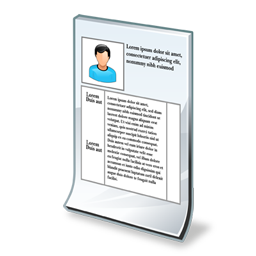 Деятельность  офтальмологической    службы    регламентируется Приказом МЗ РК №120 от 28.02.2012г Положение о деятельности  организации  здравоохранения,  оказывающих офтальмологическую  помощь   населению РК.В 2015г  разработан  и  утвержден  Стандарт  организации оказания  офтальмологической  службы     РК( приказ  МЗСР РК № 1023 от 25.12.2015г) 

Наши ресурсы :  
Врачей всего -14, врачей  офтальмологов -12,   из них детских офтальмологов -3;  Врачей  с высшей категорией 7 , с 1 категорией – 6, со 2 категорией - 1
Медицинских  сестер  27, с высшей  категорией  -20, с 1 категорией 2, со 2 категорией 2.    
 
Стационарная  офтальмологическая  помощь  представлена  50 койками,  в  том  числе   10 детскими. Из 50 коек  хирургических коек-30, терапевтических  коек - 10. С 2014года   10 круглосуточных   коек   перепрофилированы и  функционируют  как  койки  дневного стационара.
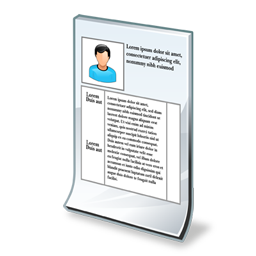 Основные  показатели
Соотношение плановых больных и экстренных
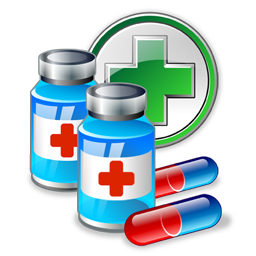 Сравнительный анализ выписанных больных по нозологиям.
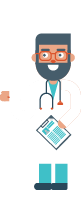 Характеристики оперативных   вмешательств.
Врачами офтальмологами проводятся специализированные  операции и лечения такие как: экстракция катаракты, экстракция катаракты с ИОЛ, факоэмульсификация, факоэмульсификация с ИОЛ, реимплантация, гипотензивная операция, склеропластика, эвисцероэнуклеация с ведением имлантанта в тененовую капсулу с приклепнием мыщц, заболевание роговицы, заболевание зрительного нерва, интраветриальное  ведение препарата, селективная лазерная  иридэктомия, и рассечение вторичной мембраны, экстракапсулярная экстракция  катаракты.
   Использование новых  технологии как ФЭК  (энергетической  хирургии  катаракты)позволяет  оперировать пациентов с  незрелыми  катарактами, снижению количества  осложнении, сокращает восстановительный  период.                  Лазерное  лечение   -  дала  возможность провести лечение в раннем  не осложненном  периоде больных с глаукомой.  И это привело к большому притоку и  обращению больных в нашу клинику.  
Снижение количества поступившых и выписанных больных и снижение количества операции за 2020год по сравнению с 2019годом связано с пандемией COVID – 19  и карантинными мерами.
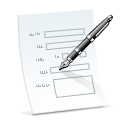 планы и задачи:
1.Ежегодно проводить  повышение  квалификации врачей, среднего медицинского  персонала с обучением в ближнем и дальнем зарубежье.
2.Подготовить  кадры  среди  молодых  специалистов.
3.Активизировать  работу врачей  офтальмологов городских поликлиниках, ЦРБ.
4.Применение в работе   современного медицинского оборудования и медицинские информационные системы.
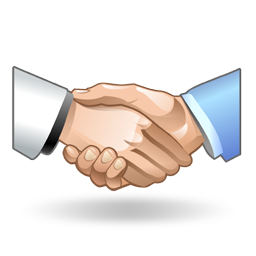 Спасибо за внимание!